Transforming Dixie Highway
Southwest Dream Team
Road Safety Audit 20—

2012 Highway Plan“Dixie Do-Over”
Dixie Highway Corridor Master Plan 2013
2015 TIGER Grant Award
Project History
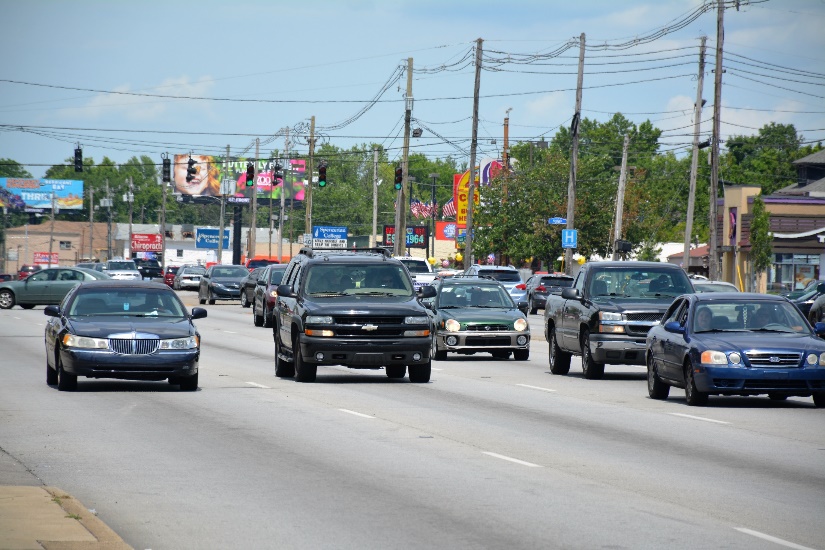 Existing Conditions on Dixie Highway
High fatality, crash rates

Inefficient traffic 

$50 million investment

Economic growth
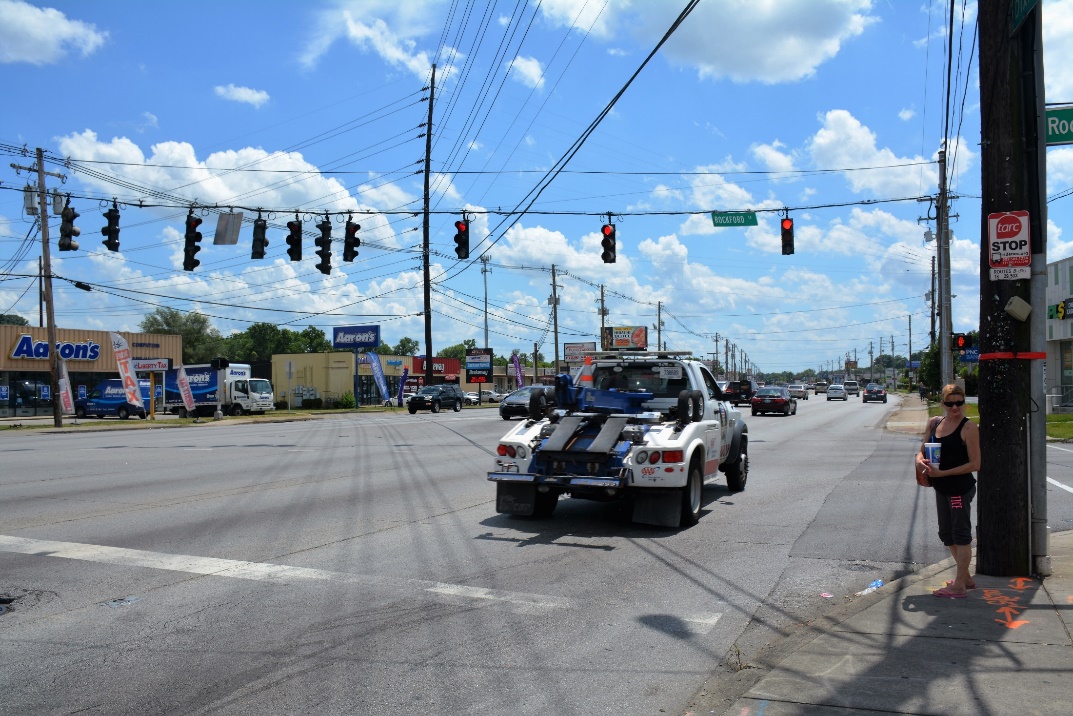 About the Project
Corridor Highway Improvements

Bus Rapid Transit

Intelligent Transportation Systems
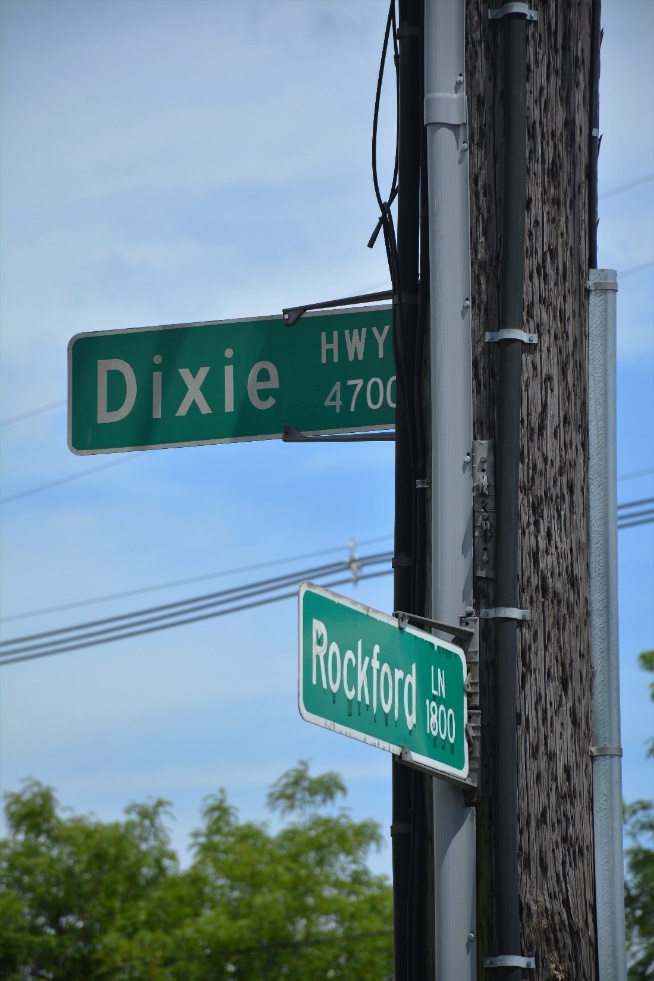 U.S. Dept. of Transportation

Federal Highway Administration

Kentucky Transportation Cabinet

Louisville Metro Government

Transit Authority of River City

The HDR Team
Crucial Partnerships
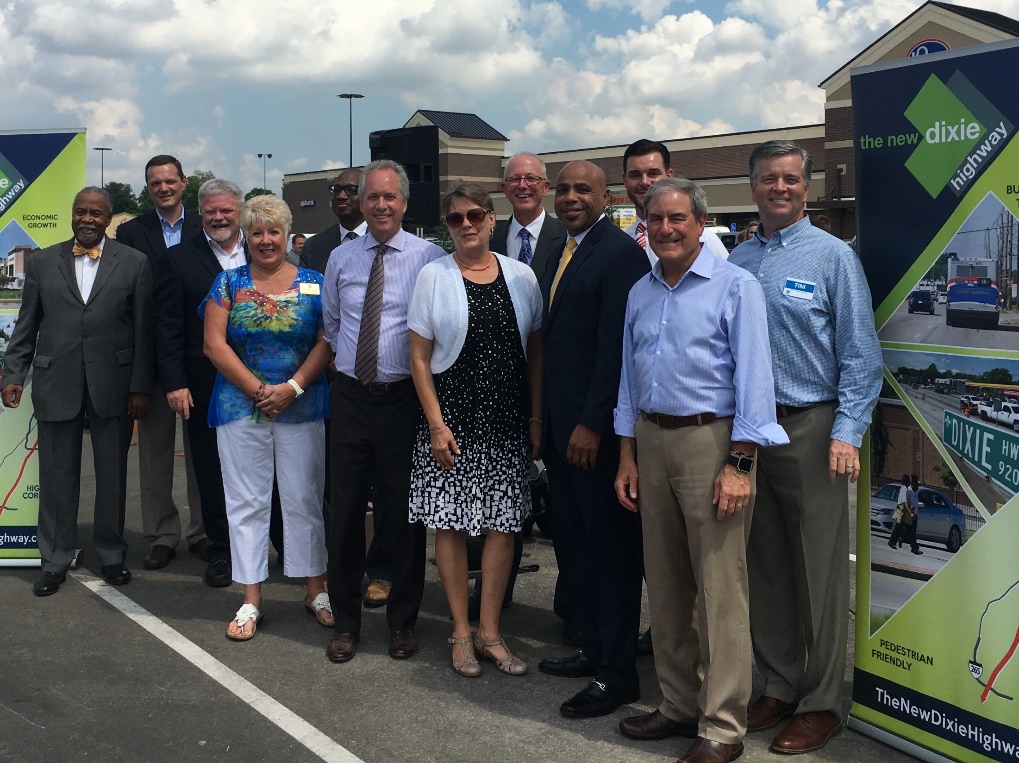 Extreme Challenges
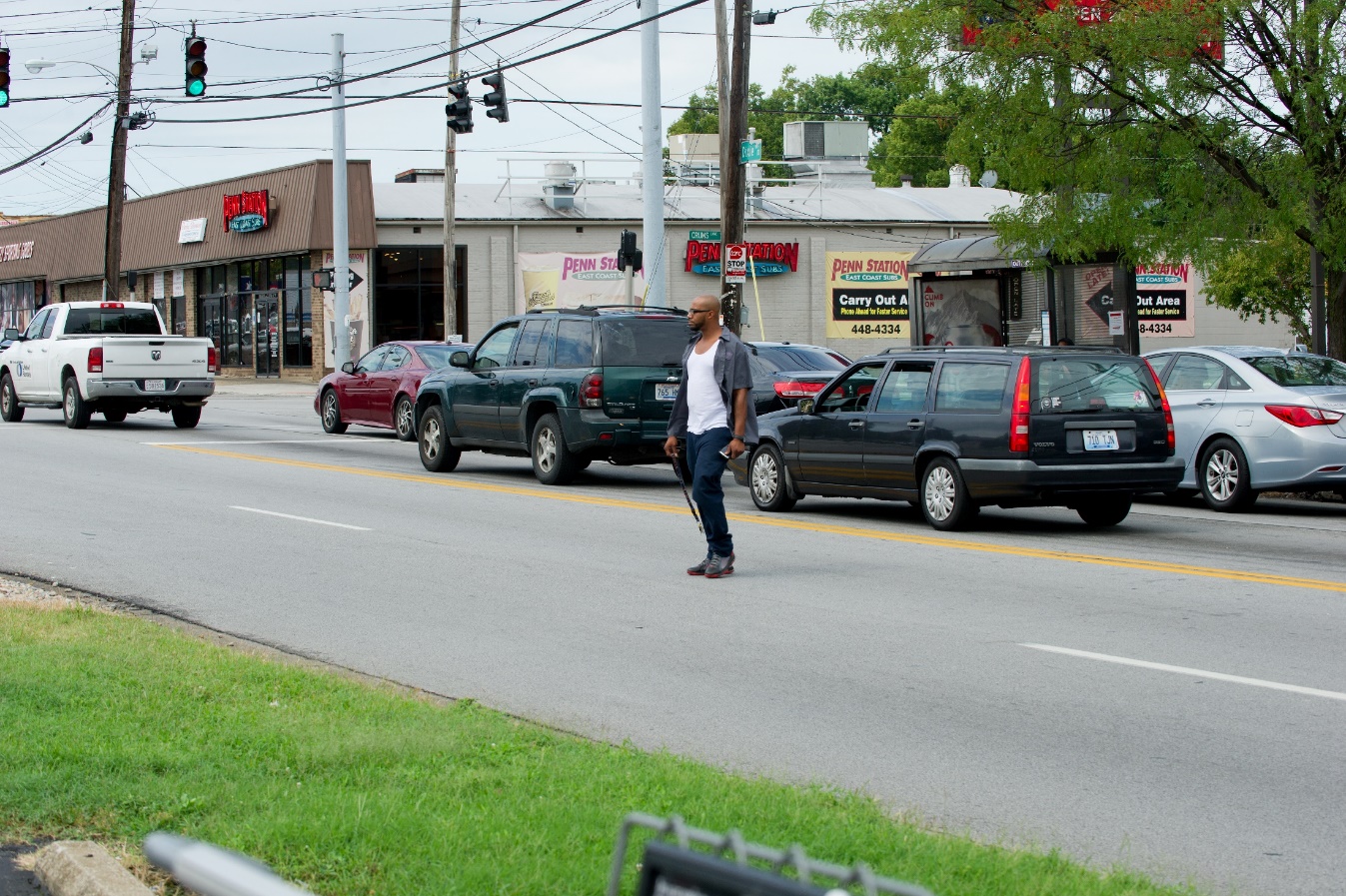 Physical constraints

Public perception

Aggressive timeline

TIGER mandates

Multi-modal
[Speaker Notes: Physical constraints of corridor – narrow lanes, no right of way

Public perception – public had fatigue from years of proposals and promises with no results.  They had high expectations and low confidence that anything would get done.

Aggressive timeline – an almost unheard-of timeframe to land a project that was supposed to be “shovel-ready”.  Someone from FHWA may have said, “Kentucky will not be the first to allow a TIGER project to fail.”

TIGER mandates – not only is the budget strictly allocated, there are requirements for performance after implementation.  Basically, we had to design the project and create a way to measure its success … then wait to see if it succeeds.

Multi-modal – we are in the business of moving people, not cars.  We thought about the best and most efficient ways to move people, and created that in our project.

Current ConditionsHigh Pedestrian UsageStrong Transit Ridership
Design ConsiderationsFirst BRT in the regionWider, Safer SidewalksImproved CrosswalksTransit Signal Priority]
Warp-Speed Schedule
November 2015 – TIGER award

June 2016 – Notice to Proceed

June 2017 – Final PS&E

December 2019 – Project completion
An “Intersectional” Approach
Most projects are separated into “sections” – linear process of work

New Dixie schedule too aggressive for standard process

“Intersection” process – all teams come together to collaborate from beginning of project:

Construction
Traffic management
Client
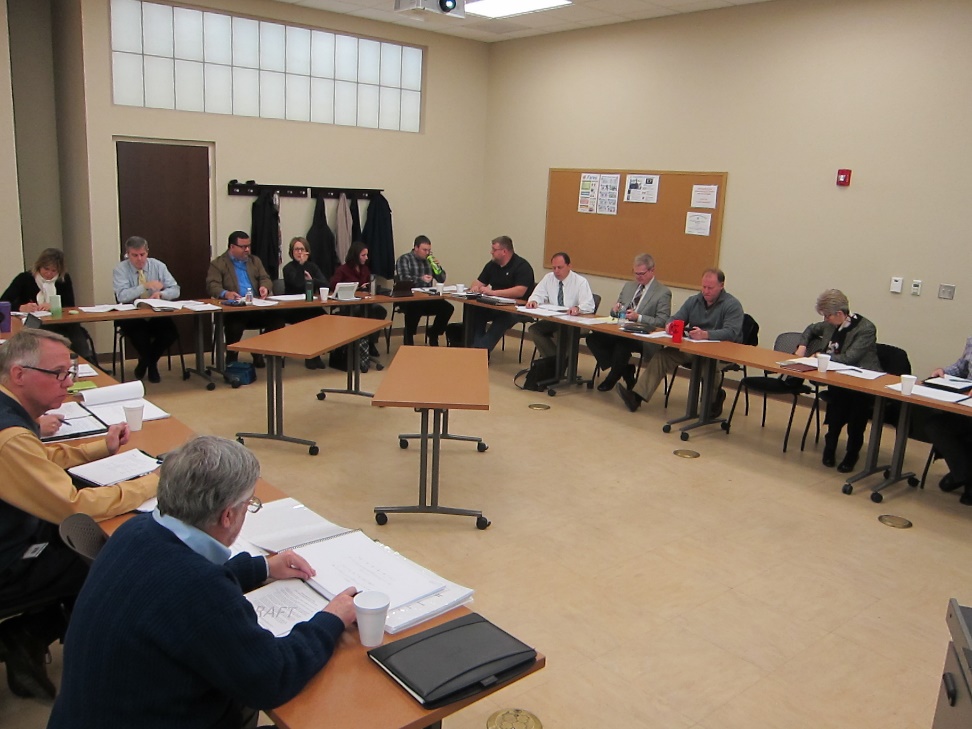 [Speaker Notes: Coordination with KYTC District 5 – Heath Phillips, PE
Regularly scheduled meetings
Applying Lessons Learned from adjoining project activity
General Topics:MOT / PhasingUtilitiesConstructability
Unique design required early ownership by Construction Staff]
High Stakes Decisions, High Impact Results
No Right of Way Phase

Access Management

BRT Route

Landscaping
Advisory Committee

Targeted Business Outreach

Social Media

Branding Surveys

Press Releases

E-newsletters

Website
Communication
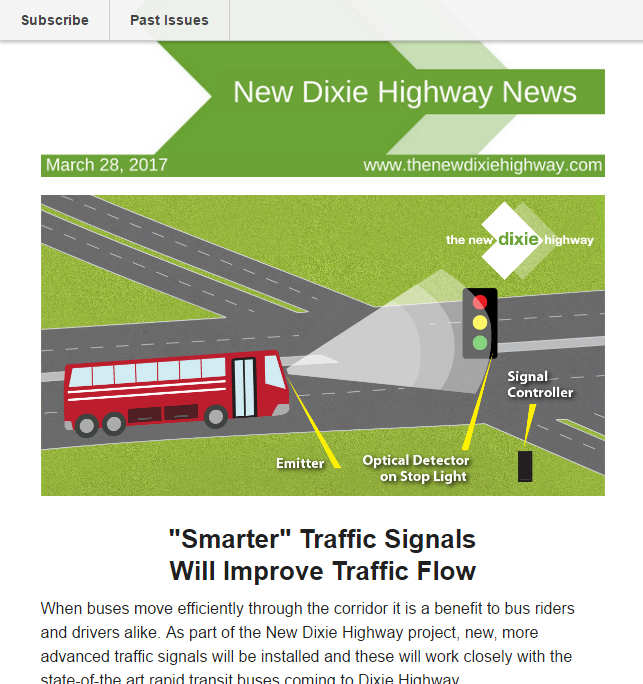 Access Management Policy
Consistent

Few Exceptions

Developed in Context

Communication

To be adopted in Land Development Code
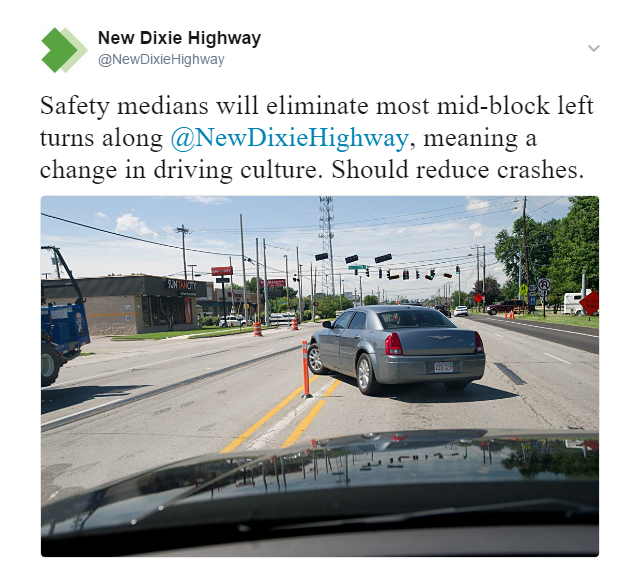 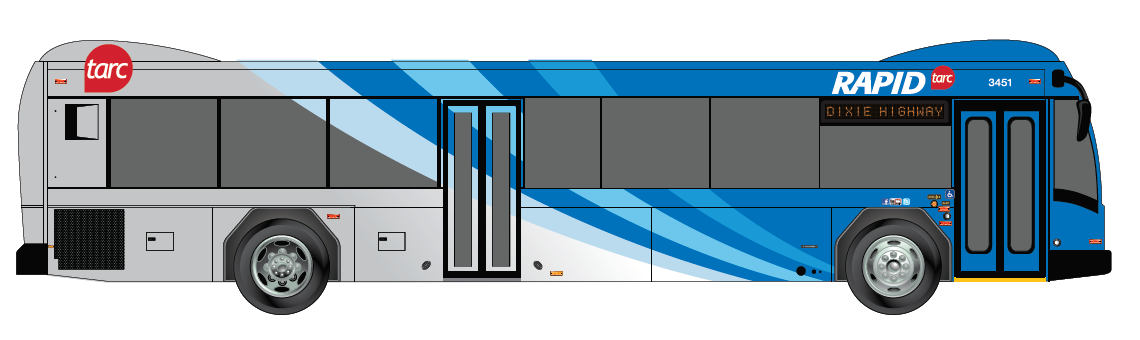 Bus Rapid Transit
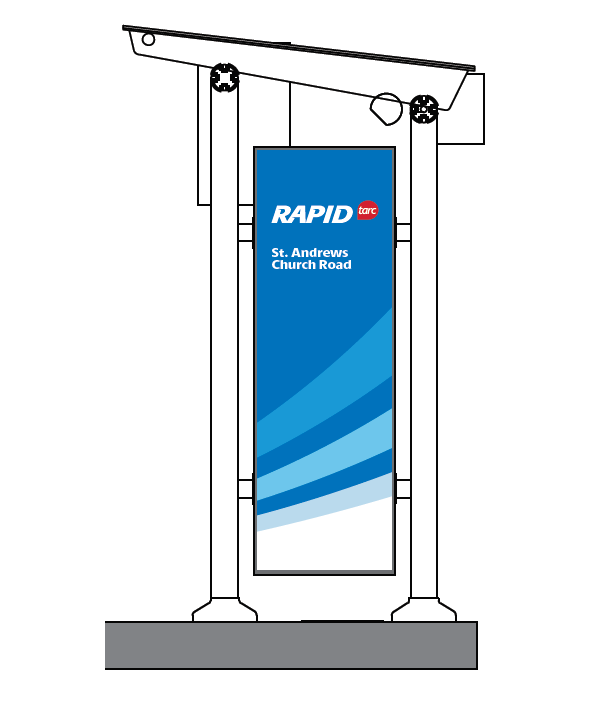 Unique stations
Fewer stops
One hour round trip from Gene Snyder to downtown
Ladders of opportunity
Signal pre-emption
Unique brand: RAPID
Aggressive schedule 

“Intersectional” process required cooperation

Robust communication plan

Managed expectations

Engage the end user

Challenge the consultant
Surprising Paths to Success
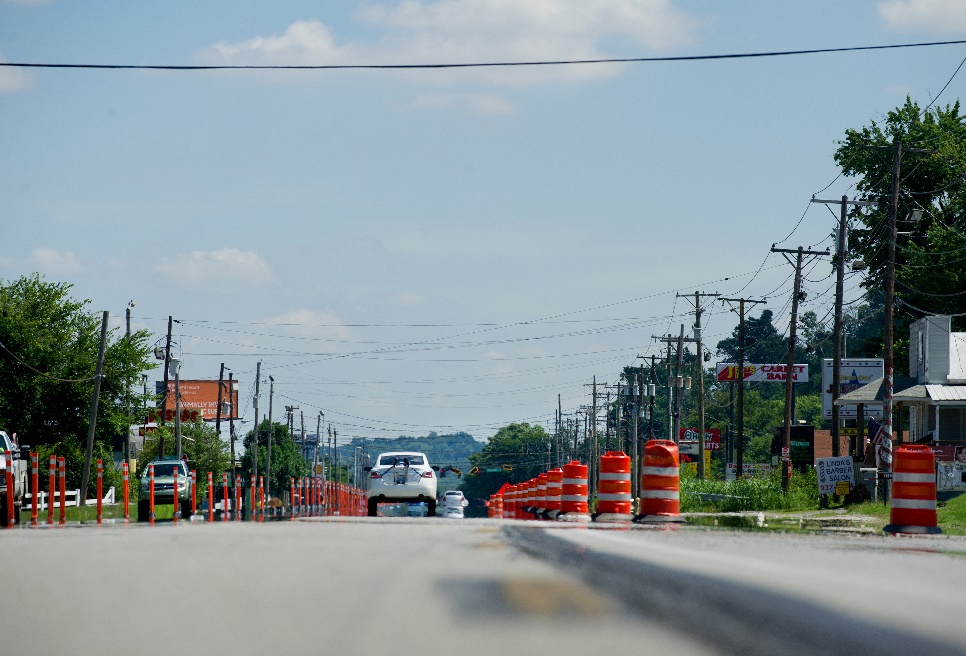